Крахмал и крахмалопродукты
Содержание
1. Крахмал, виды, ассортимент, требования к качеству.
2. Крахмалопродукты, классификация, упаковка, маркировка, хранение.
3. Контрольные вопросы
Крахмал – это углевод в виде однородного белого
порошка без запаха и вкуса, издающий при
растирании скрипящий звук.
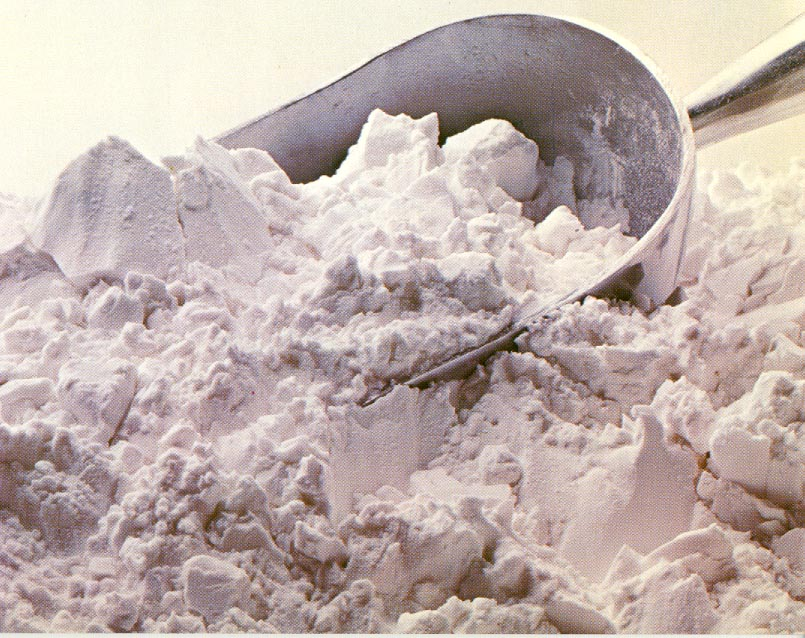 Энергетическая ценность 100г. Крахмала 313 – 342 ккал, 
благодаря содержанию белка, минеральных веществ, воды.
Крахмал–является источником энергии человека, в большом количестве содержится в зерне, картофеле, и зернопродуктах (мука, хлеб, крупа, макаронные изделия)
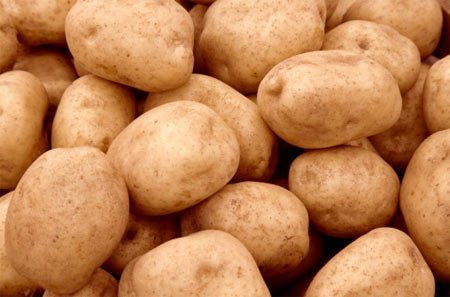 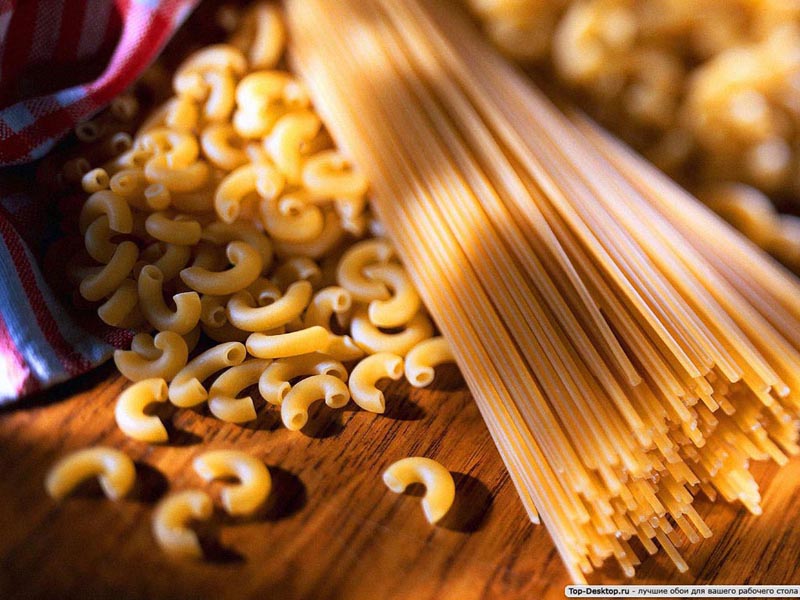 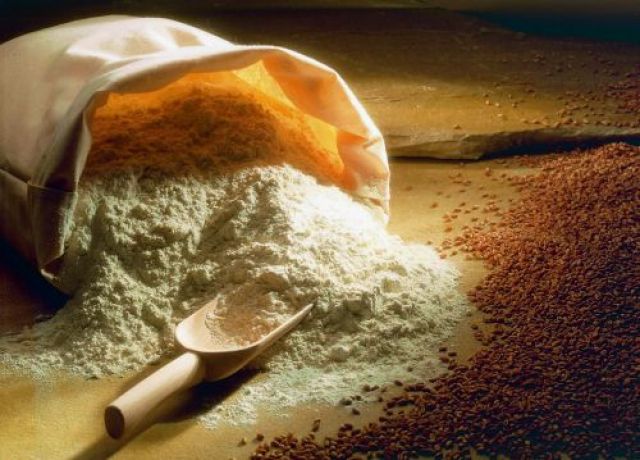 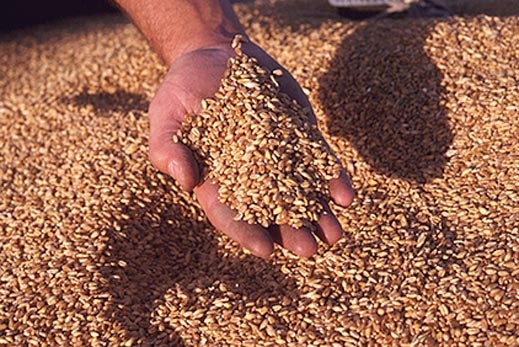 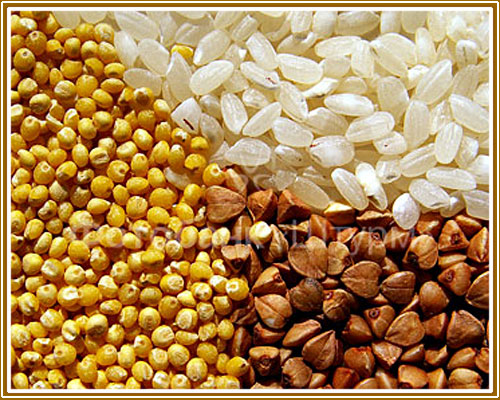 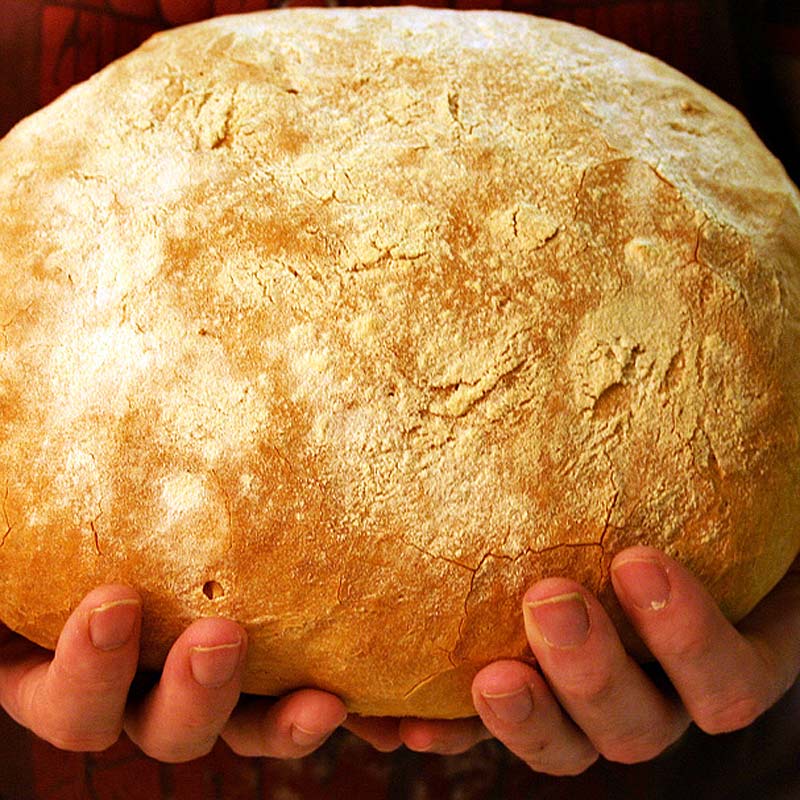 В зависимости от сырья, из которого 
производят крахмал, его подразделяют: 
1. На картофельный – получают из клубней картофеля, образуют вязкий прозрачный клейстер. Применяют при приготовлении плодово-ягодных киселей, соусов, супов
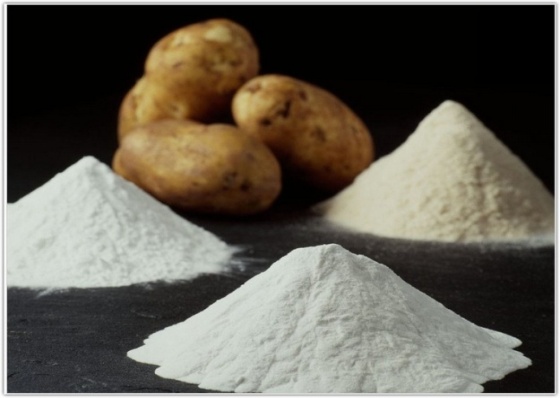 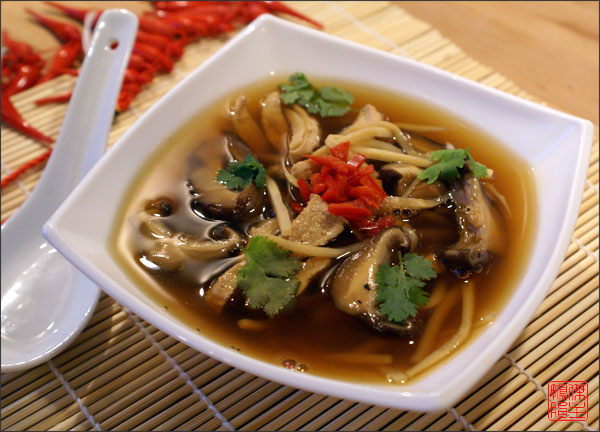 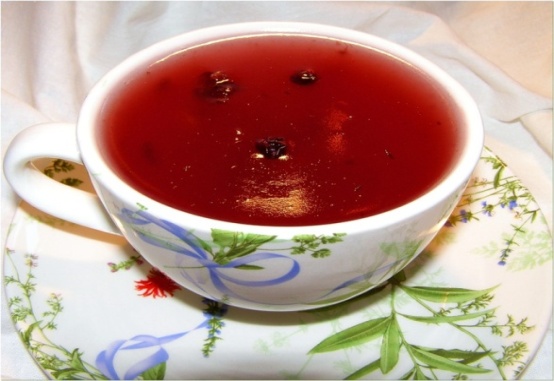 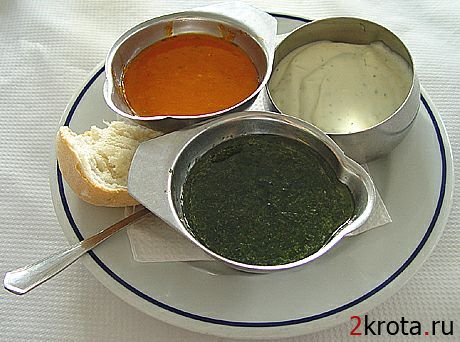 2.Кукурузный (маисовый) – имеет не высокую вязкость, образует непрозрачный клейстер молочно-белого цвета. Используют для приготовления молочных киселей.
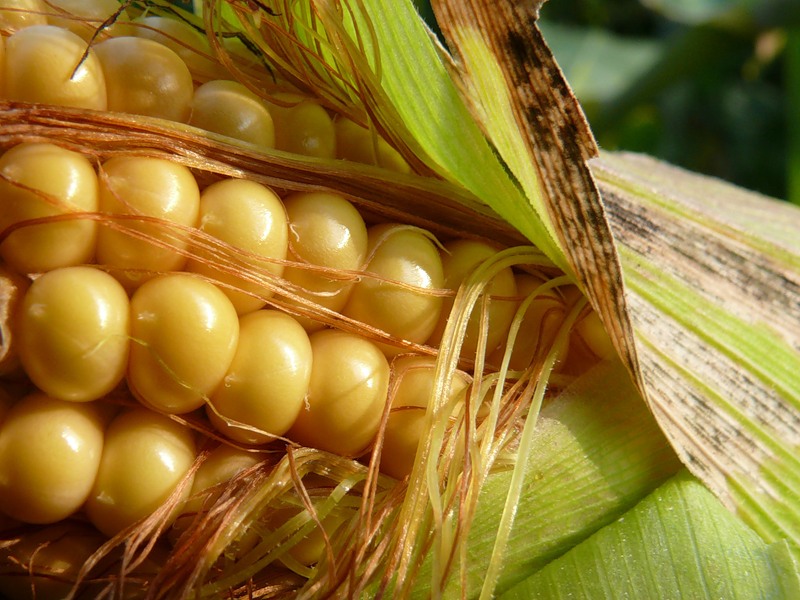 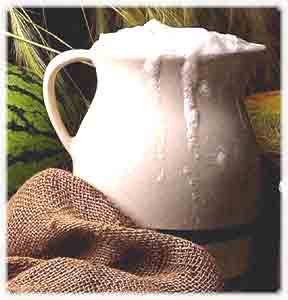 3.Амилопектиновый – получают из восковидной 
кукурузы, образует клейстер хорошей вязкости, 
используют как стабилизатор (сохраняя заданную консистенцию продукта) и загуститель.
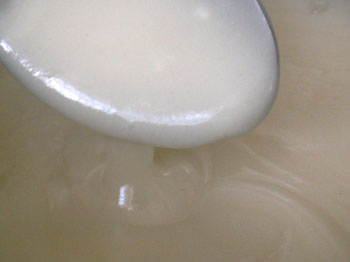 4.Модифицированный – получают из всех видов крахмала. 
Он бывает:
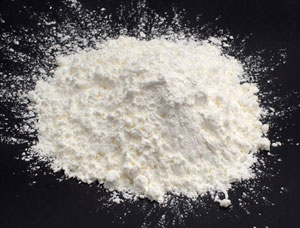 - Набухающий (при смачивании водой увеличивается в объеме);
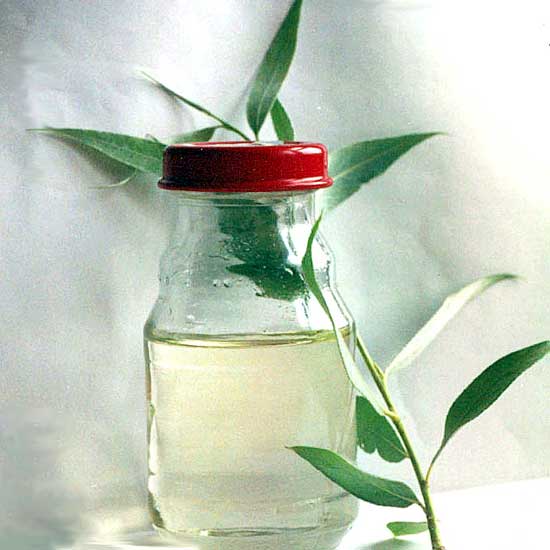 Желирующий (вместо агара применяют в кондитерской промышленности);
Окисленный крахмал (обладает разнообразными свойствами по вязкости).
5.Пшеничный – образует клейстер пониженной вязкости, прозрачнее раствора из кукурузного крахмала.
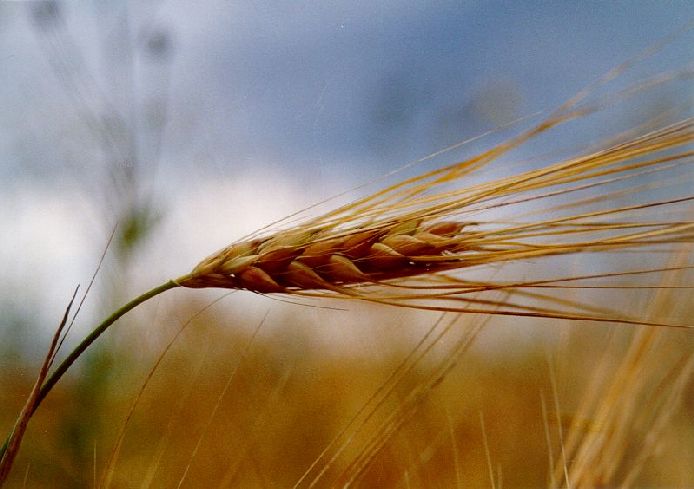 Крахмал подразделяют на сорта: 
Картофельный – Экстра, высший, первый 
сорт, второй сорт (для технических целей);
Кукурузный и Рисовый – на высший и первый 
сорт;
- Пшеничный – Экстра, высший, первый сорт.
Требования к качеству:
По внешнему виду картофельный крахмал – измельчительный порошок, без комков и крупинок, без посторонних запахов, привкусов , без хруста при разжевывании. Цвет белый с кристаллическим блеском у крахмала экстра и высшего сорта, белый у 1-го сорта,  белый с сероватым оттенком у 2 го.
Кукурузный крахмал –однородный порошок, цвет белый с желтоватым оттенком.
Не допускается: содержание примесей других видов крахмала и солей тяжелых металлов.
Хранение
Хранят в чистых, сухих, хорошо проветриваемых складах на стеллажах, в бумажных и целлофановых пакетах при относительной влажности воздуха не выше 75 % и при t 17с
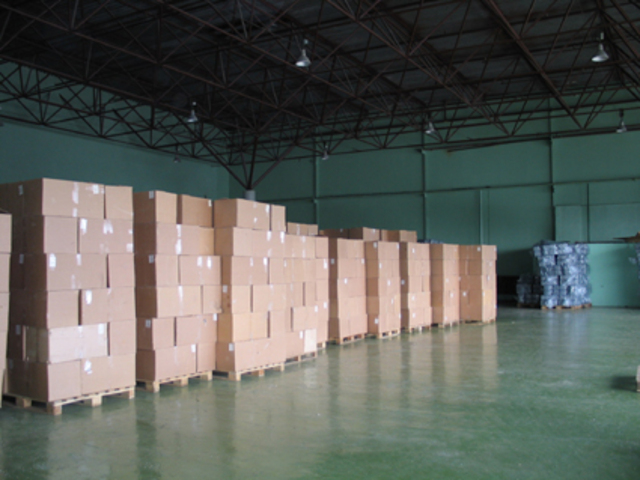 Основными продуктами переработки крахмала являются: Саго №1, патока №2, глюкоза №3, сладкие вещества (сорбит №4, ксилит №5).
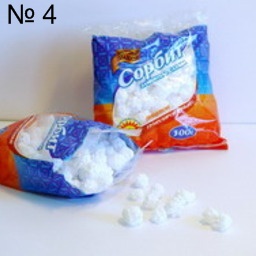 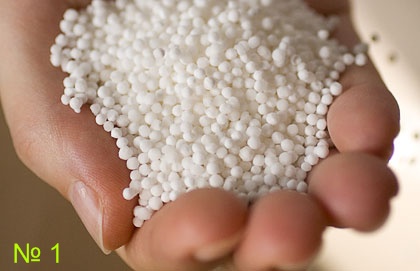 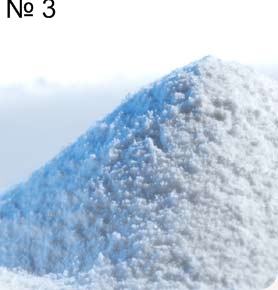 4
1
3
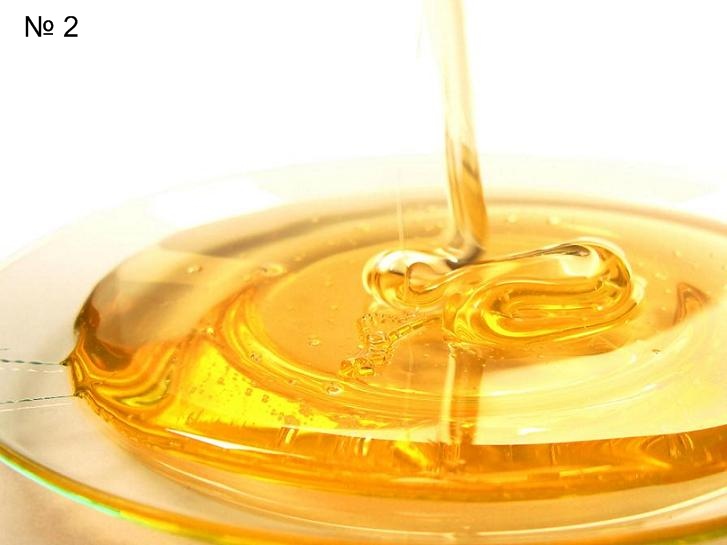 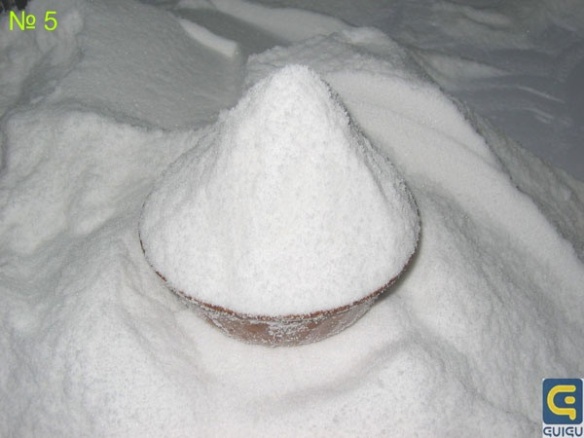 2
5
Саго может быть натуральным, полученным из середины ствола саговых пальм и искусственным, изготовленным из картофельного или кукурузного крахмала высшего и первого сорта.
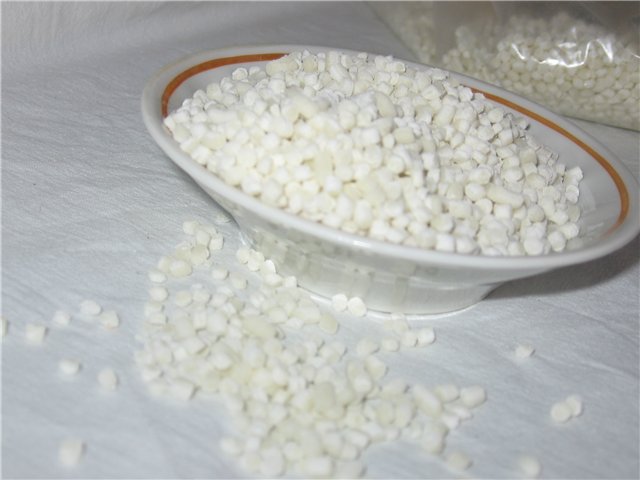 Патока – это прозрачная, почти бесцветная или желтая, густая сиропообразная жидкость, используемая в кондитерской и хлебопекарной промышленности. 
Патока – антикристализатор, добавляется для удаления приторности сладкого вкуса.
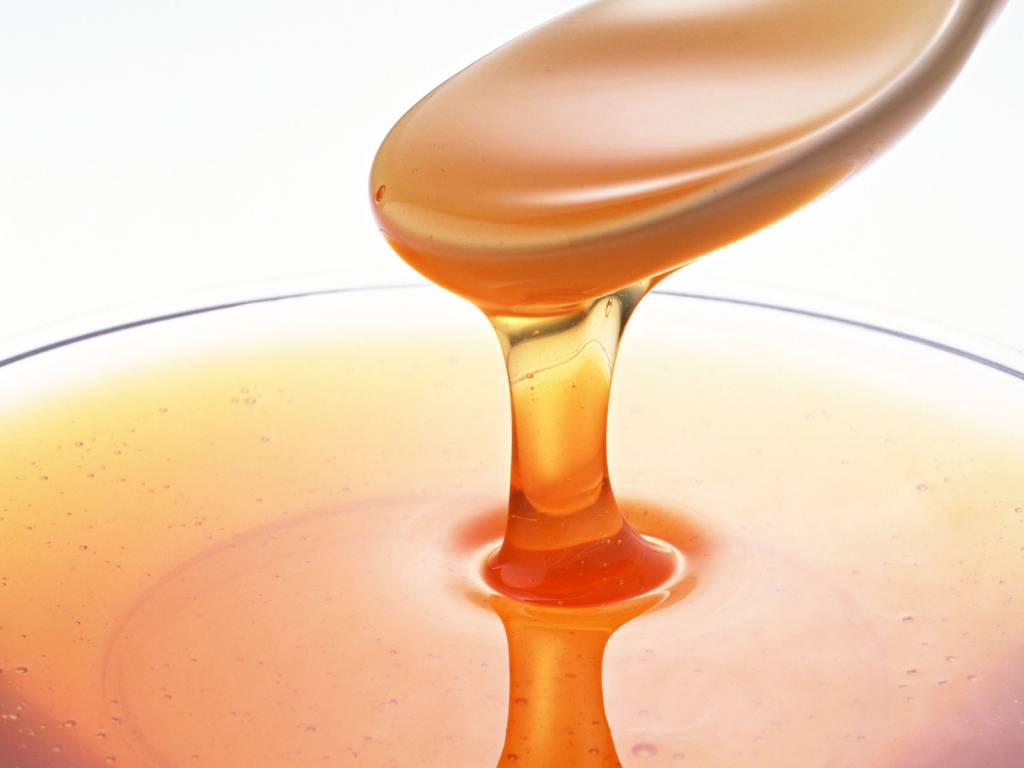 Глюкоза -  это продукт полного гидролиза 
крахмала, используют в кондитерской, консервной
фармацевтической промышленности.
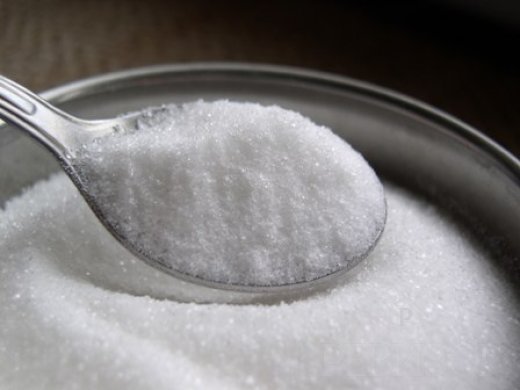 Маркируют крахмал и крахмалопродукты с надписью «Боится сырости».
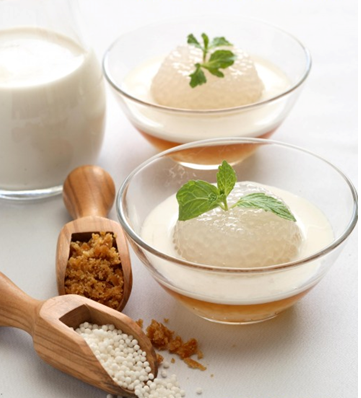 Хранят в упакованном виде, без посторонних запахов и незараженных вредителями хлебных запасов складов. 
При t 10с влажность 
воздуха 75% - 2 года.
Контрольные вопросы
1.На какие виды подразделяют крахмал в зависимости от сырья?
2.Как получают модифицированный крахмал?
3.Продукты переработки крахмала?
4. Основное свойство патоки?
5.Какой надписью маркируют крахмал и крахмалопродукты?